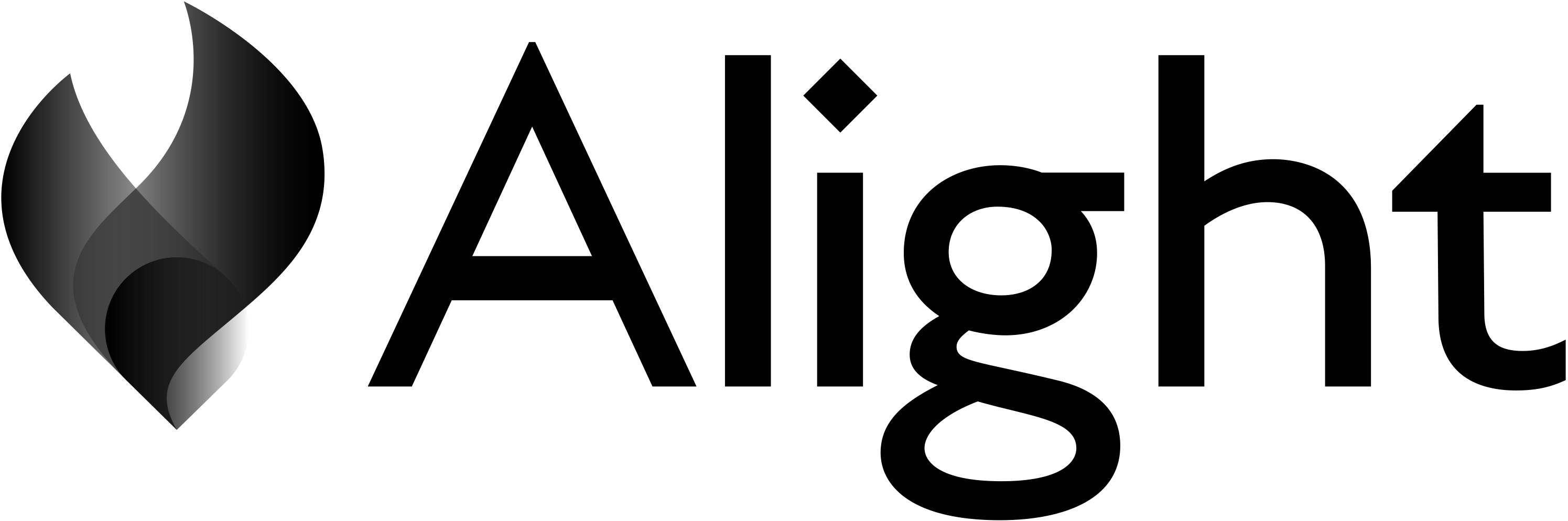 ADT
Case Study
Time sensitive ads create uplift in web traffic for ADT
The BriefAlight Media worked with out-of-home agency Tank Top Media and its partners, BambOOH, to deliver ADT’s Darker Nights campaign and raise awareness of their alarm products at a key time of year. 
The Campaign
Harnessing the flexibility of DOOH, Alight’s network delivered a dynamic, impressions-based campaign, at scale. The advertising was only triggered once the sun had set at each location - ensuring the client’s budget and message worked as hard as possible.
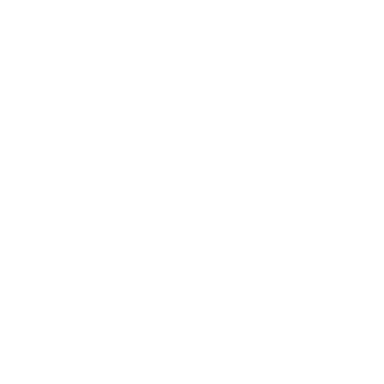 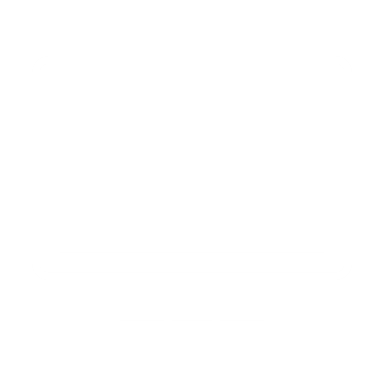 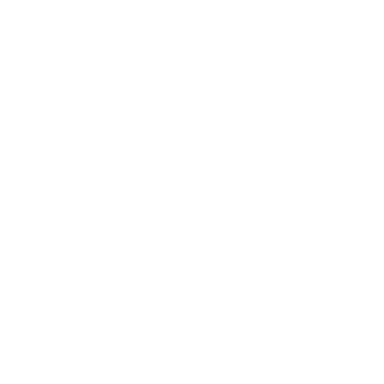 200
1.3M
8.4M
Using 200 D48 panels
Achieved 8.4M impacts
Plays received
Time sensitive ads create uplift in web traffic for ADT
THE RESULTS
Quality screens, in great locations meant Alight Media, Tank Top Media and BambOOH, as solo OOH partners for this campaign, were able to deliver a significant geographical presence to amplify ADT’s Darker Nights campaign. ADT saw a substantial 33% uplift in web traffic!
“A flexible campaign that maximised reach and budget by only running when the message was most relevant-delivering meaningful results for ADT”
(Tank Top Media)